Att forska i matematik
Richard Lärkäng
Biträdande lektor i matematik
GU/Chalmers
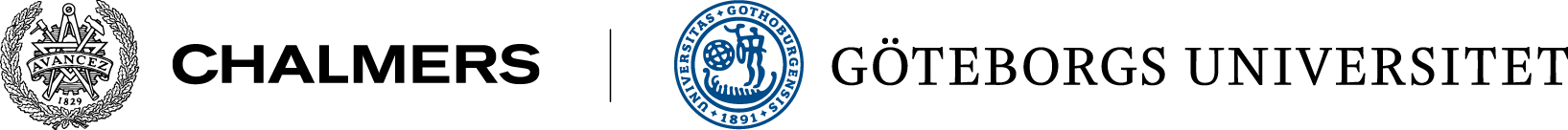 Vad kan man forska om i matematik?
Mina huvudforskningsområden:
Komplex analys, komplex geometri
Singulariteter
Komplex analys
Komplex geometri
Geometriska objekt definierade med hjälp av holomorfa funktioner.
Ex:
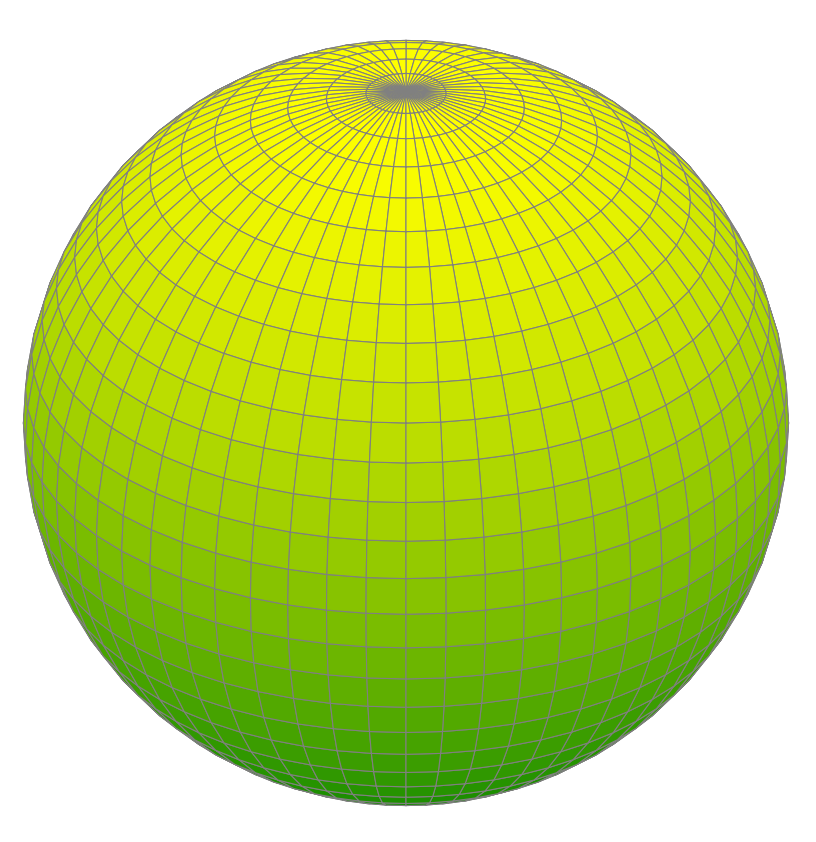 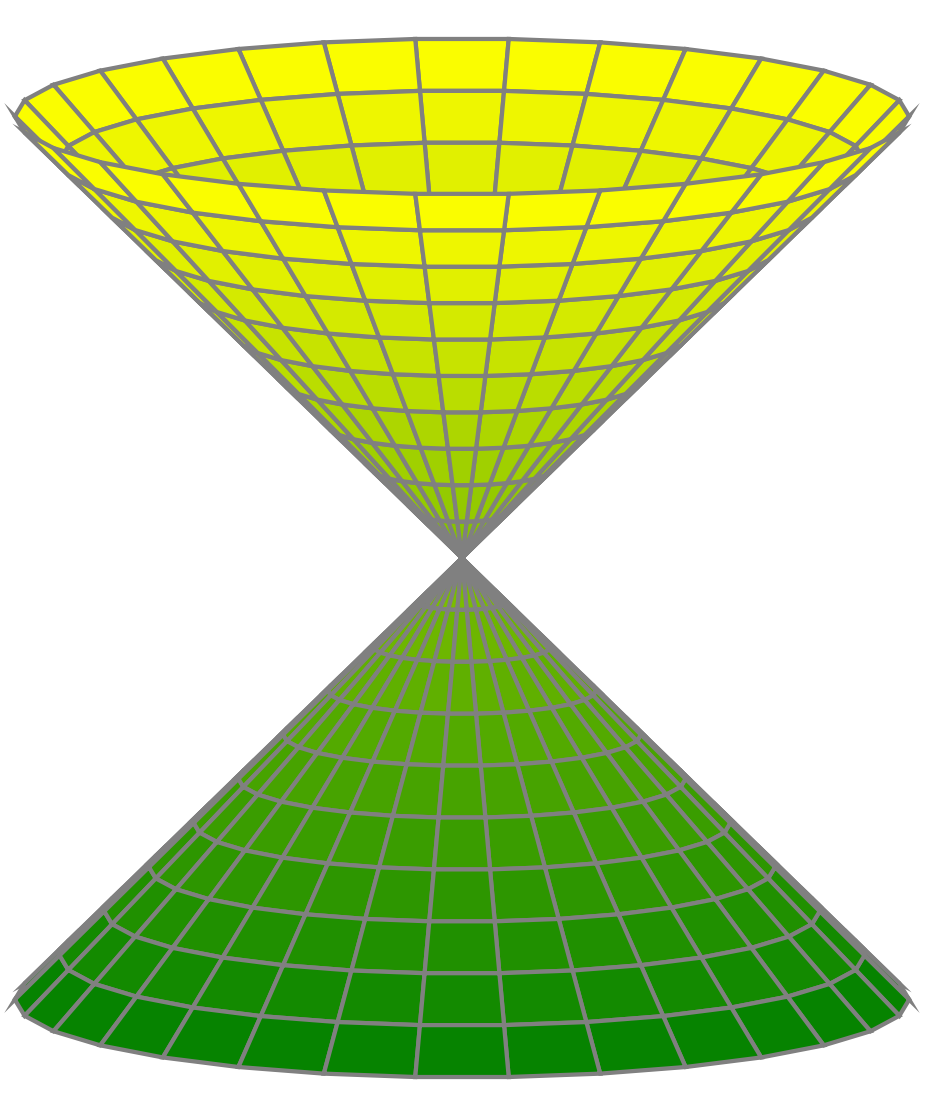 Singulariteter
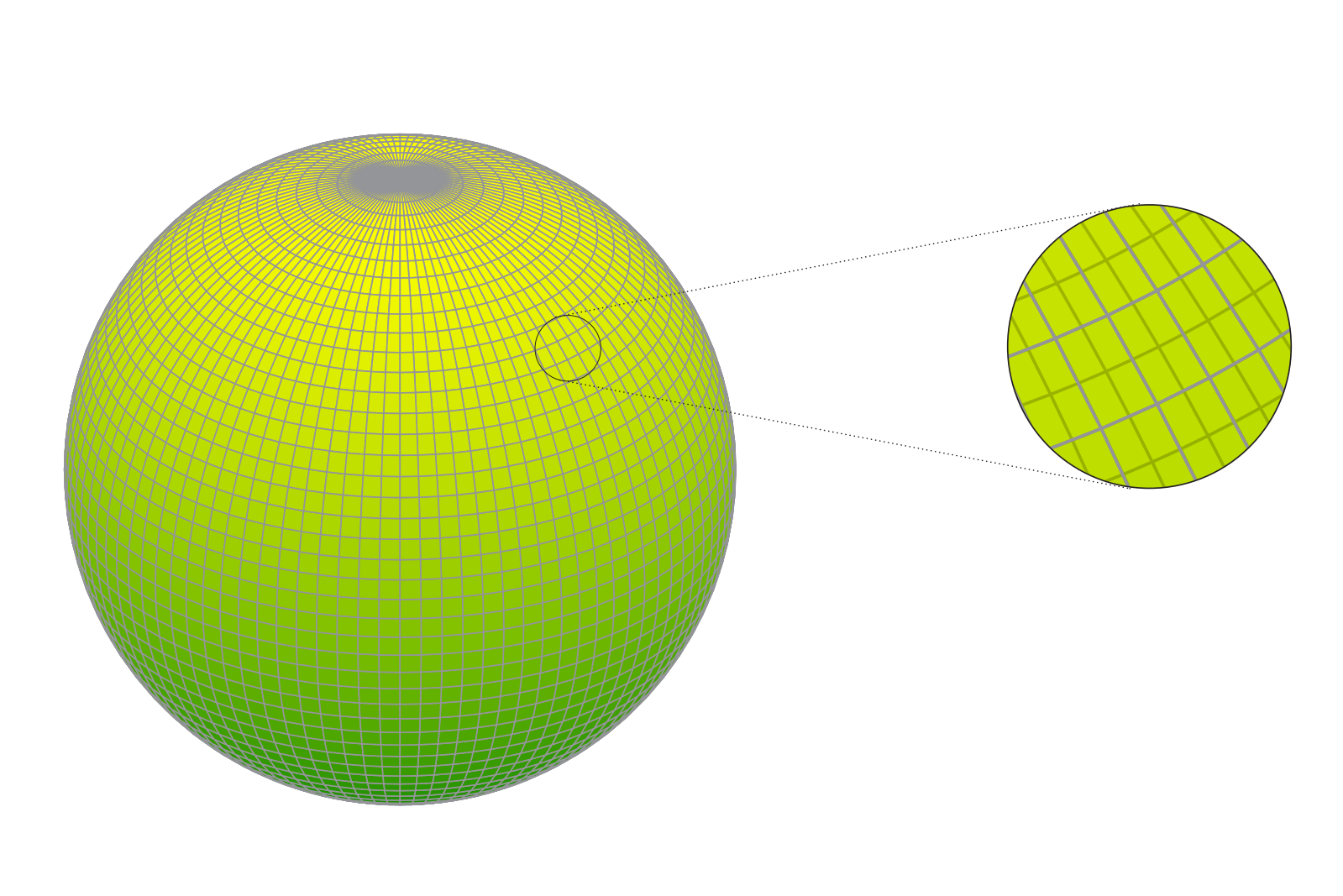 Ex: Sfären
Ser plattare och plattare ut, desto mer man zoomar in.
Ett geometriskt objekt är glatt om ser plattare och plattare ut, desto mer man zoomar in.
En punkt som inte är glatt kallas en singularitet.
Ex: Konen
Om zoomar in vid spetsen, ser inte plattare ut oavsett hur mycket zoomar in.
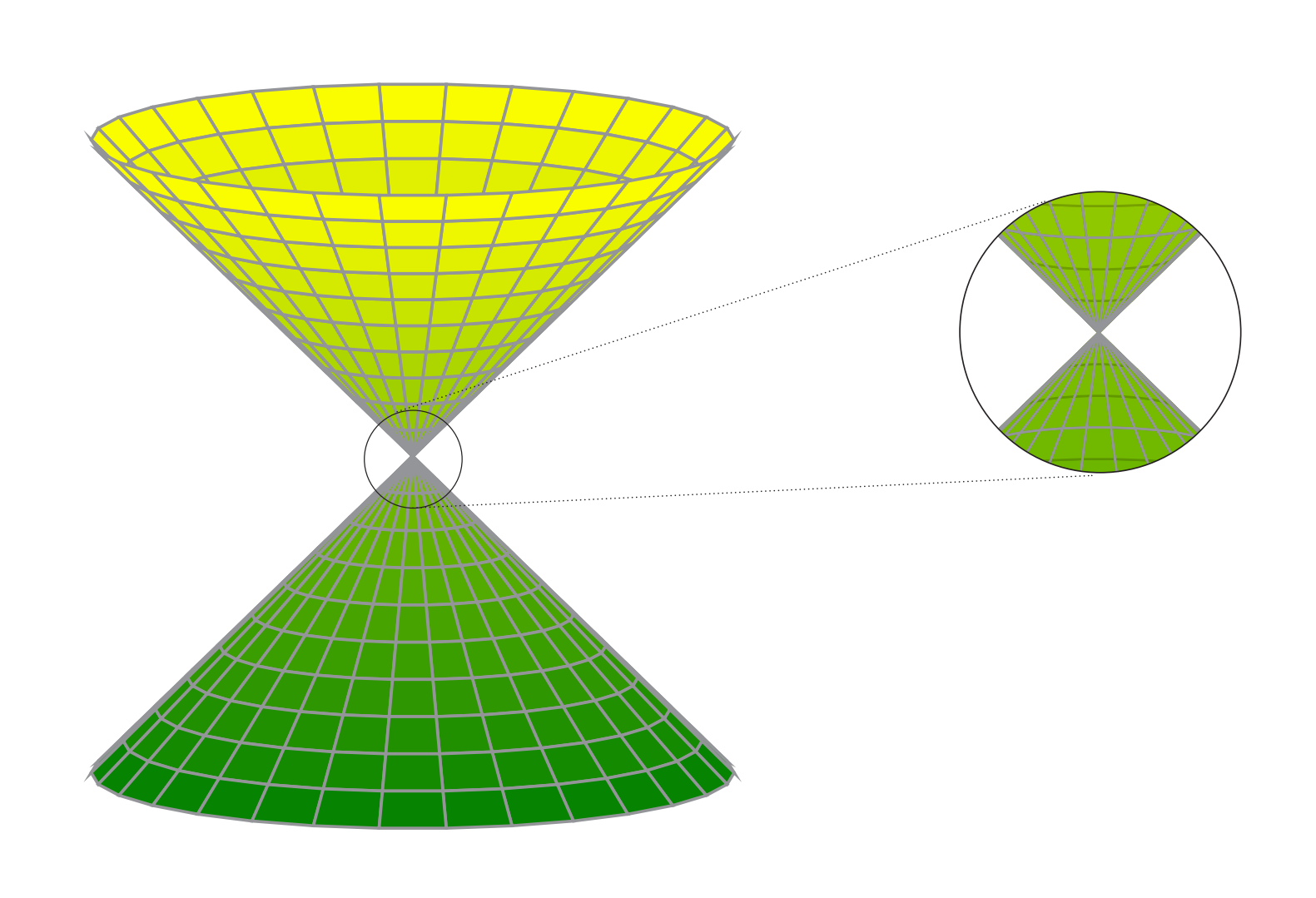 Singulariteters inflytande
Ett geometriskt objekt utan singulariteter kallas en mångfald.
Ett geometriskt objekt med singulariteter kallas en singulär varietet.
På mångfalder finns en rik teori för att svara på frågor som t.ex.:Finns det en holomorf funktion med som antar vissa värden i givna punkter (interpolation)
På singulära varieteter är sådan teori mycket mindre välutvecklad.
Forskar bland annat om utveckla sådan teori på singulära varieteter.
Forskning om singulariteter
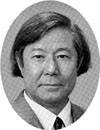 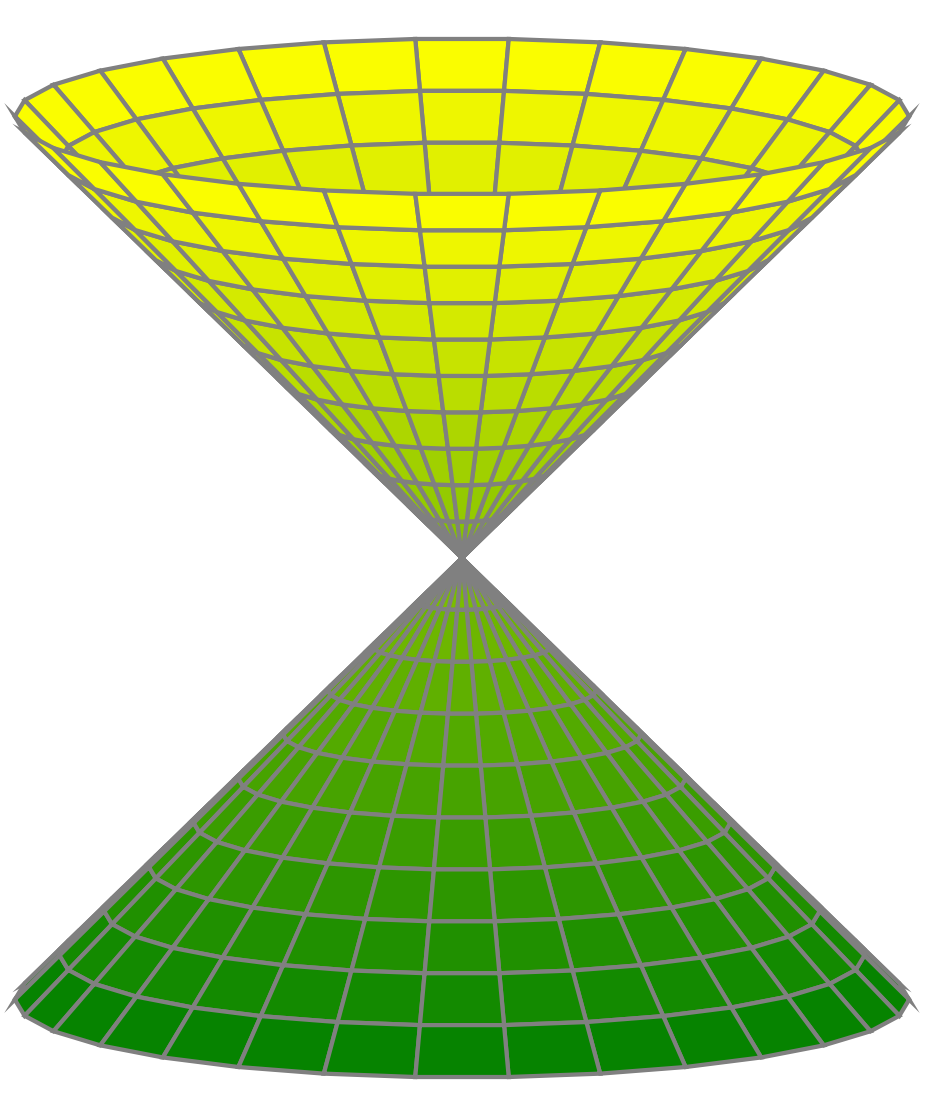 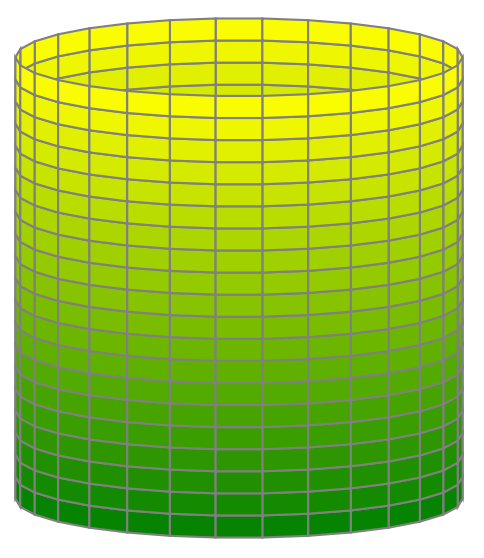 Vad gör man som forskare i matematik?
Främst: Bevisar satser, och skriver artiklar om det.
Exempel, sats om att differentialekvation kan lösas på vissa singulära varieteter:
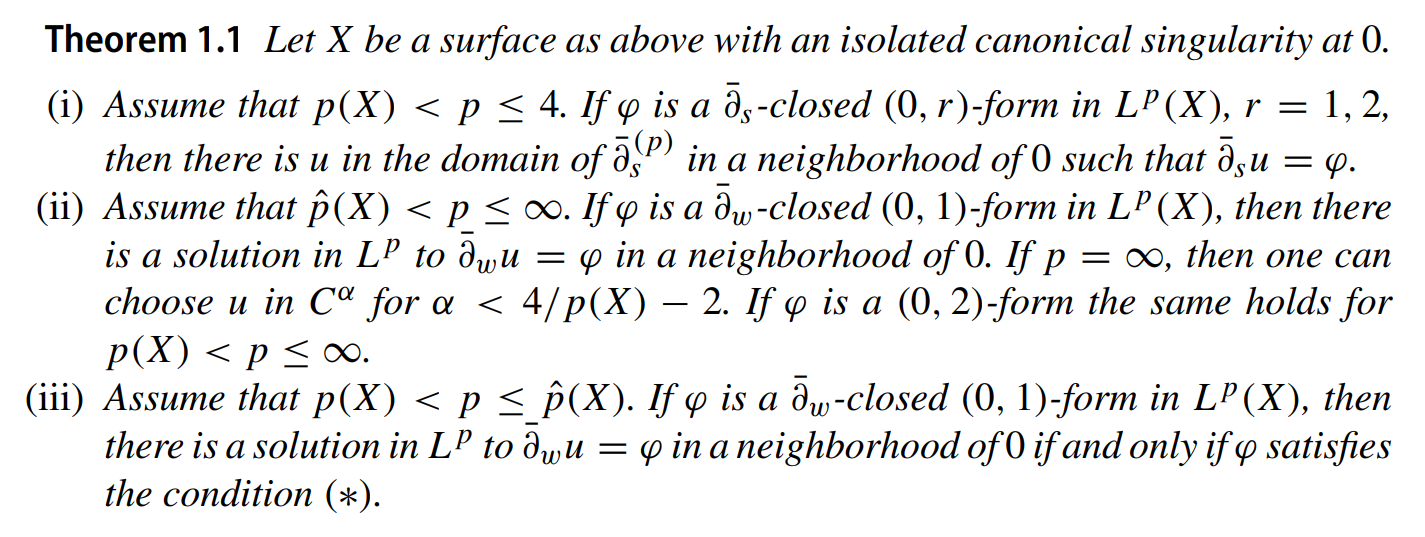 Min karriär som forskare
Doktorera
5 år
40% forskning, skriver avhandling, ofta ca 3-5 artiklar, totalt 100-300 sidor.
40% kurser
20% undervisning, oftast övningsledare.
Postdoc
Nödvändigt om vill fortsätta i akademin, ”måste” vara någon annanstans
I Europa oftast mest forskning
I USA ofta mycket undervisning
Lektor
Utlysta tjänster
Många sökande
Inte ovanligt behöver 5-10 års erfarenhet efter doktorsexamen
Etableringsbidrag från Vetenskapsrådet
Biträdande lektor. Tidsbegränsad 4 år, utvärdering i slutet om blir fast tjänst
Mycket tid för forskning (75%)
Efter hand mer undervisning (uppskattning 40-90%)
Vad gör man som forskare?
Forskar
Upptäcker och bevisar resultat
Presenterar sin forskning (skriver artiklar, ger föredrag) 
Fördjupar sig
Går på seminarium, åker på konferenser
Läser böcker, artiklar, …
Undervisar
Grundnivå
Master/doktorandkurser
Handleder
Kandidat/masteruppsatser
Doktorander
Administration
Söka bidrag
Ordna seminarier
Ordna konferenser
Plus
Får tänka på och studera matematik i olika former stor del av tiden
Väldigt kreativt och fritt
Vad forskar om
Vad fokuserar på
Var, när och hur arbetar

Goda möjligheter gå till industrin
Minus
Få jobb, ofta hög konkurrens
Påtvingad rörlighet
Långa perioder utan framsteg
Press att prestera
Lång tid med tidsbegränsade anställningar
Lång väntetid för svar på ansökningar, ofta 6-12 månader
Förutsättningar
Grundförutsättning: passion för matematik.
Helst gilla, eller iaf tycka ok med undervisning.
Vara beredd att röra på sig, iaf under en tid.

Kan pröva karriär inom akademin, leder ofta till bra möjligheter göra annat. Svårare (men inte omöjligt) gå från industrin till akademin.
Drömjobb
Många nackdelar, men:
totalt sett kan inte tänka mig jobb som passar mig bättre.